به نام خداموضوع: کنترل موجودی
زمستان 90
مديريت موجودي
سازمان ها براي توليد كالا و ارائه خدمت ، به مواد اوليه و قطعات نياز دارند و از عرضه كنندگان آن تأمين مي نمايند. هدف اصلي از مديريت مواد اوليه و قطعات مورد نياز ، اين است كه : اولاً  در هنگام نياز كالا و قطعات به ميزان مورد نظر موجود باشد و ثانياً  مقدار كالا  و قطعات به اندازه ”مناسب“‌  باشد ، يعني نه به ميزان زياد كه هزينه انبارداري فوق العاده اي را بر سازمان تحميل نمايد و فضاي ديگر كالاها را اشغال نمايد و نه آنقدر كم باشد كه خط توليد متوقف شود. به عبارت ديگر ،  منافع ناشي از دارا بودن موجودي بيش از هزينه هاي كمبود آن باشد.
منظور از موجودي تنها مواد اوليه و قطعات نيست. بلكه موجودي به :‌مواد اوليه و قطعات ، كالاهاي نيمه ساخته ، ماشين آلات ، ابزار آلات توليدي ،  لوازم تعميرات آنها و كالاي ساخته شده اطلاق مي شود.
در سيستم هاي نوين توليد، سازمان ها به دنبال كاهش ميزان موجودي و نگهداري آن در حداقل ممكن هستند. به گونه اي كه مواد اوليه هنگام نياز ،‌وارد سيستم شده و كالاي تكميل شده باري مشتريان ارسال گردد. البته حذف كامل انبار و دارا بودن مواد اوليه در موقع نياز و به طور مطلق امكان ندارد.
با توجه به موارد مطروحه مي توان بيان نمود كه مديريت موجودي مستلزم شناخت انواع موجودي،‌ هزينه ها و منفعت آنها است تا بتوان مطابق اهداف تعريف شده ، ميزان موجودي ها را برنامه ريزي و كنترل نمود.
دسته بندي كالاها بر اساس ABC
براي برنامه ريزي موجودي ها لازم است كالاها بر اساس ميزان ارزش و حجم آنها دسته بندي گردد . بطور كلي كالاها را مي توان به سه دسته A, B, C ‌  تقسيم نمود. بررسي ها نشان داده است كه معمولاً 20 درصد اقلام موجودي ،‌80-70 درصد ارزش كل موجودي ها را تشكيل مي دهند. اين دسته كالاها را ”دسته A“  ناميده اند. دسته دوم كالاهايي هستند كه در حدود 30 درصد اقلام موجودي انبار را در برگرفته و از نظر ارزش فقط 15 درصد ارزش كل مجودي ها را به خود اختصاص مي دهند.
اين دسته كالاها ”دسته B“  گويند و دسته سوم 60-50  درصد اقلام انبار را تشكيل داده و 10-5 دصد ارزش كل ، موجودي ها را به خود اختصاص داده است. و ”دسته C“  نام دارد . بيشترين توجه مديريت مواد بايد ابتدا ، به  دسته A  معطوف باشد و طبقات بعدي از اولويت كمتري برخوردار هستند ، به دليل آنكه عدم كنترل دقيق و صحيح اقلام دسته A، هزينه گزافي به دنبال خواهد داشت.
تجزيه و تحليل هزينه – منفعت
اصولاً‌ ايجاد و بقاء سازمان ها بايد بر طبق تجزيه و تحليل هزينه – منفعت انجام شود. بدين معني كه پديدآورندگان سازمان بايد ارزش فعلي كليه منافع حاصله از فعاليت هاي سازمان در طول زمان فعاليت هاي سازمان را بش از مجموعه زينه هاي آن بدانند تا اقدام به ايجاد سازمان نمايند و براي ادامه حيات آن تلاش كنند. هر چه ميزان منافع بيشتر باشد صاحبان سازمان انگيزه بيشتري براي فعاليت دارند. منظور از هزينه ها ، فقط هزينه مديريت  موجودي نيست و كل هزينه هاي سازمان است.
بنابراين براي افزايش حاصل (هزينه ها – منافع) بايد هزينه موجودي ها، مورد مطالعه قرار گيرد و ميزان سفارش و حداقلي كه بايد نگهداري گردد، تعيين شود و علاوه بر آن، هزينه هاي ديگر در ساير بخش ها نيز مورد بررسي قرار گيرد و در حداقل نگهداشته شد. در نهايت اگر منافع حاصل از فعاليت سازمان، در طول زمان حياتش، بيش از هزينه هاي آن باشد، سازمان بايد ايجاد شود و به بقاي خود اداهه دهد و گرنه، عدم فعاليت آن ، موجب جلوگيري از زيان است و صاحبان سازمان منفعت بيشتري به دست خواهند آورد.
انواع هزينه ها در مديريت موجودي
از يك ديدگاه كلي در مديريت موجودي هزينه ها به سه دسته به شرح زير تقسيم شده است :‌
هزينه هاي سفارش Co‌
به كليه هزينه هايي كه از زمان درخواست كالا تا دريافت آن ايجاد مي شود، ”هزينه سفارش“  گويند. تغييرات آن بر اساس ميزان سفارش،  مطابق شكل زير است.  هر چه ميزان سفارش بيشتر شود ، هزينه كل سفارش كمتر مي شود. هزينه هاي تهيه فرم درخواست خريد، ارسال فرم به فروشنده ، و .... حمل كالا ، حمل و نقل تا دريافت كالا، عوارض گمركي و ساير هزينه هايي كه سازمان براي سفارش و دريافت كالا از فروشنده ، در هر بار سفارش متحمل مي شود،  از جمله هزينه هاي سفارش است. البته اين هزينه ها در بردارنده هزينه هاي ثابت و متغير است. در كنترل موجودي ،‌فقط هزينه هاي متغير مورد نظر است.
هزينه نگهداري Ch‌
هزينه هاي نگهداري كالا در انبار ”هزينه هاي نگهداري“  ناميده شده است. منظور از آن، هزينه هاي عملياتي انبار، كنترل، جابجا نمودن كالا در انبار،  و مهمتر از همه هزينه انباشته شدن سرمايه به صورت كالا در انبار و بلوكه شدن آن كه به عنوان هزينه فرصت از دست رفته سرمايه در انبار محسوب مي شود. اين هزينه ها نيز به صورت ثابت و متغير هستند كه در كنترل موجودي فقط هزينه هاي متغير مد نظر است. هر چه ميزان موجودي افزايش يابد، به همان نسبت هزينه نگهداري نيز افزايش مي يابد.
هزينه كمبود CS‌
هزينه هايي كه به علت نداشتن كالا و مواد، در زمان مورد نياز آنها،‌  حاصل شود، ”هزينه هاي كمبود“  مي باشند . هزينه از دست دادن مشتري، عدم تحقق سود حاصل از فروش كالاهايي كه به علت كمبود موجودي،  توليد نگرديده و از دست دادن اعتبار در بازار ، مثال هايي در اين زمينه هستند. محاسبه هزينه كمبود ، به علت وسعت ابعاد آن ، نسبت به ساير هزينه ها پيچيده تر است.
شرايط تصميم گيري در كنترل موجودي‌
معمولاً  تصميم گيري در يكي از سه شرايط زير مي تواند تحقق يابد : 
1-شرايط اطمينان كامل : شرايطي كه در آن افراد نسبت به اتفاقاتي كه خواهد افتاد ، آگاه هستند و اطلاعات مربوط به آنها را داشته و از روابط آنها نيز ، آگاهي كامل داشته باشند.
2-شرايط ريسك : شرايطي كه اطلاعات واقعي درباره آينده وجود دارد ،‌ ولي ناقص است و با مدل هاي احتمالي اميد رياضي ،‌حالات مختلف آن قابل محاسبه است. به عبارت ديگر ، در اين شرايط احتمال وقوع حالات مختلف در دست است.
3-شرايط عدم اطمينان : در شرايط عدم اطمينان ، افراد اطلاعات كافي از آينده نداشته و همچنين به اطلاعات  موجود خود نيز چندان اطمينان ندارند و روابط بين متغيرها در آينده را نمي توانند محاسبه كنند و احتمال ايجاد تغييرات ناشناخته اي در آينده وجود دارد. مانند وضعيتي كه سازماني تصميم به توسعه فعاليت خود در كشور ديگر نمايد كه درباره فرهنگ ، قانون و سياست هاي اقتصادي آ» اطلاعات كمي در دست دارد. 
در اين مطلب مدل هاي كنترل موجودي در شرايط تصميم گيري به شرح زير مطح مي گردد: 
1- مدل هاي تحت شرايط اطمينان كامل 
مدل هاي تحت شرايط ريسك
1)مدل هاي كنترل موجودي تحت شرايط اطمينان كامل
مدل هاي كنترل موجودي تحت شرايط اطمينان كامل بشرح زير مي باشند : 
1-1) مدل ميزان اقتصادي سفارش (EOQ)‌
1-2)مدل فاصله ثابت بين دو سفارش 
1-3)مدل تخفيف در خريد كلي 
1-4)مدل دريافت تدريجي كالا (ميزان اقتصادي توليد) POQ
اين مدل تحت شرايط اطمينان كامل است  و فرضيات مدل به شرح زير است : 
1)براي هر محصول يا كالا بايد به طور مستقل ميزان اقتصادي سفارش يا EOQ  محاسبه شود. 
2)تقاضاي ساليانه كاملاً مشخص است. 
3)نرخ فروش يا مصرف كالا در طول سال بصورت يكنواخت و ثابت است.
4)هر سفارش به صورت يكجا تحويل داده مي شود.
5)قيمت ثابت است و هيچگونه تخفيفي در خريد عمده وجود ندارد.
بطور كلي هزينه كل انبارداري از حاصل جمع هزينه كل سفارش و هزينه كل نگهداري به دست مي آيد.
هزينه كل انبارداري = هزينه كل سفارش + هزينه كل نگهداري 
رابطه (1-12)
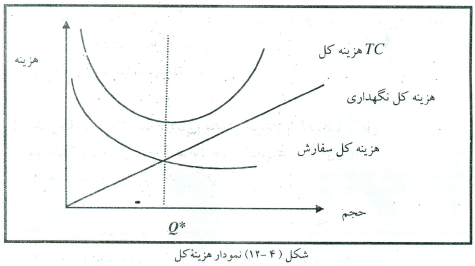 ملاحظه مي شود كه در نقطه Q* ميزان هزينه كل سفارش و هزينه كل نگهداري با هم برابر است و هزينه كل، در حداقل است . اين نقطه ”ميزان اقتصادي سفارش يا EOQ“  نام دارد. چنانچه بر طبق آن ، ميزان موجودي مورد نياز سفارش داده شود. حاصل جمع هزينه هاي كل سفارش و نگهداري يا هزينه كل انبارداري حداقل مي گردد.
هزينه كل سفارش عبارت است از : 
رابطه (2-12)	= هزينه كل سفارش
تقاضاي ساليانه :‌D
ميزان سفارش : Q
هزينه هر بار سفارش :‌C0 
منظور از         تعداد دفعات سفارش در سال است. كه از حاصلضرب تعداد دفعات سفارش در هزينه هر بار سفارش ،‌هزينه كل سفارش به دست مي آيد.
با در نظر گرفتن تعداد روزهاي كاري در سال فاصله زماين بين دو سفارش عبارت خواهد بود از :‌

فاصله زماني بين دو سفارش = 

هزينه كل نگهداري عبارت است از :‌ رابطه (3-12)
			= هزينه كل نگهداري 
ميزان سفارش :‌Q 
هزينه نگهداري هر واحد كالا در سال :‌Ch
منظور از    متوسط موجودي در سال است كه حاصلضرب متوسط موجودي در سال با هزينه نگهداري هر واحد كالا در سال ، هزينه كل نگهداري در سال را به دست مي دهد. 
بنابراين هزينه كل انبارداري عبارت است از :رابطه (4-12)
براي يافتن حداقل هزينه كل بايد از رابطه فوق نسبت به Q  مشتق گرفته و مساوي صفر قرار داده مي شود.
رابطه (5-12)			
ميزان اقتصادي سفارش
و TC*  هزينه كل انبارداري بهينه عبارتست از: رابطه (6-12)
با توجه به شكل (4-12) ملاحظه مي گردد كه در مقدار Q*‌ هزينه كل سفارش با هزينه كل نگهداري برابر مي شود و هزينه كل انبارداري TC*‌ در حداقل است . لذا مي توان با بسط دادن رابطه هاي هزينه كل سفارش و هزينه كل نگهداري در مقدار Q*‌ رابطه ديگر TC*‌ را نيز به شرح زير تعريف نمود.
						هزينه كل نگهداري (Q*)
هزينه كل سفارش 



= هزينه كل انبارداري بهينه 
مثال : اگر تقاضاي سالانه معمولي 72000  واحد باشد و هزينه هر بار سفارش 6400 ريال و هزينه سالانه نگهداري هر واحد 100 ريال باشد. مطلوبست:‌
محاسبه ميزان اقتصادي سفارش 



هزينه كل انبارداري
نقطه سفارش مجدد  ROP‌
معمولاً‌ از زمان سفارش كالا تا زمان دريافت كالا مدت زماني تأخير وجود دارد كه به آن ”دوره تأخير تا دريافت سفارش (LT)‌ Lead Time ”‌ گويند.
ROP=d.LT+M
d تقاضاي روزانه براي يك كالا
LT دوره تأخير تا دريافت سفارش
M ذخيره احتياطي يا مقداري كه بايد در انبار نگهداري شود تا در صورت بروز نوسان در تقاضا مشكل ايجاد نشود.
ميزان تقاضاي روزانه در LT يا دوره تأخير تا دريافت سفارش ضرب شده و با ميزان ذخيره احتياطي جمع مي شود كه تا زمان دريافت كالا ،‌هيچگونه كمبودي ايجاد نشود.
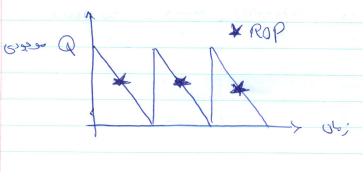 4-1)مدل دريافت تدريجي كالا
فرضيات اين مدل مشابه فرضيات مدل ميزان اقتصادي سفارش (EOQ)‌ است. يعني شرايط تصميم گيري اطمينان كامل بوده و مصرف ثابت و يكنواخت و قيمت نيز ثابت است. با اين تفاوت كه دريافت كالا يكجا نبوده و با نرخ ثابت و يكنواخت و بصورت تدريجي است.
R: ميزان توليد ساليانه 
هزينه كل بهينه انبارداري 
شاخص رشد انبار
از اين مدل براي برنامه ريزي توليد در صورتي كه قطعات داخل كارخانه توليد و مصرف شود، مي توان استفاده نمود. بنابراين ، نام ديگر آن ”مدل ميزان اقتصادي توليد“ است. در اين صورت ، در اين رابطه بجاي ”هزينه هر بار سفارش“‌از ”هزينه هر بار راه اندازي“ استفاده مي شود. منظور از هزينه راه اندازي Co ، كليه هزينه هاي آماده نمودن ماشين براي توليد است.
متوسط موجودي :‌رابطه (12-12) 

حداكثر موجودي : رابطه (13-12)
كنترل موجودي تحت شرايط ريسك
چنانچه شرايط تصميم گيري به صورت احتمالي و تحت شرايط ريسك باشد. در اين صورت نمي توان نسبت به كميت يعني پارامترهاي سيستم مانند : تقاضا D ، زمان تأخير تا دريافت سفارش LT  و يا ميزان تقاضا در زمان تأخير تا دريافت سفارش و ... با اطمينان صحبت نمود و اين مقادير به صورت احتمالي مطرح مي شوند، پديده ي كه در اين گونه مسائل به چشم مي خورد ”كمبود كالا“  يا به عبارتي خسارت عدد برآورد نياز است.
چنانچه ميزان تقاضا ثابت نبوده و متغير باشد. مي توان از      (ميانگين تقاضاي ساليانه) بجاي D (تقاضاي سالانه)  در رابطه EOQ   استفاده كرد. در اين صورت نحوه محاسبه EOQ   به شرح رابطه (16-12) مي باشد.
رابطه (16-12)

همچنين هزينه كل انبارداري برابر است با : 
رابطه (17-12)
مدل هاي كنترل موجودي احتمالي (تحت شرايط ريسك)
در اين قسمت مدل هاي كنترل موجودي تحت شرايط ريسك مطرح مي شود. همانطور كه قبلاً  نيز بيان شد ،‌در شرايط ريسك ، پارامترهاي سيستم مانند تقاضا D  يا زمان تأخير تا دريافت سفارش را نمي توان با اطمينان تعيين نمود و به صورت احتمالي است. تفاوت ديگر اين مدل ها با مدل هاي كنترل موجودي تحت شرايط اطمينان كامل ،‌در افزوده شدن هزينه ديگري بنام ”هزينه كمبود“  است. 
در اين بخش ،‌نقطه سفارش مجدد و ذخيره احتياطي بر اساس دو حالت زير تعيين مي گردد. 
الف- تعيين نقطه سفارش و ذخيره احتياطي در صورتي كه هزينه كمبود مشخص نباشد.
ب-تعيين نقطه سفارش و ذخيره احتياطي در صورتي كه هزينه كمبود مشخص باشد.
الف-تعيين نقطه سفارش و ذخيره احتياطي وقتي كه هزينه كمبود مشخص نباشد.
اغلب سازمان ها مي كوشند كه به جاي محاسبه دقيق هزينه كمبود ، يك سطح قابل قبول موجودي را بپذيرند و نقطه سفارش مجدد و ذخيره احتياطي را بر اساس آن سطح تعيين نمايند. براي مثال ، مديريت يك سازمان خواستار آن است كه 95%  و سطح ريسك (كمبود)  براي اين سازمان 5% است. هر چه سطح قابل قبول موجودي (سطح سرويس) افزايش يابد، سازمان هزينه نگهداري بيشتري متحمل مي شود. براي تبديل سطح قابل قبول موجودي ، به استاندارد توزيع نرمال از جدول ضميمه (الف-1) استفاده شود
كه در فرض فوق ، 95%  سطح سرويس مورد نظر مديريت، طبق جدول توزيع نرمال استاندارد ، معادل 65/1 است. (با مراجعه به جدول فوق و يافتن عددي كه به طور تقريبي نزديك به 95%  باشد ملاحظه مي شود كه در 65/1=Z  سطح زير منحني 0/9505  است كه به طور تقريبي نزديك به 95% است ) تبديل سطح قابل قبول موجودي به استاندارد Z   در رابطه هاي زير كاربرد دارد.
نحوه محاسبه نقطه سفارش مجدد و ذخيره احتياطي با در نظر گرفتن شرايط زير :
1-تقاضا ثابت و دوره تأخير تا دريافت سفارش ثابت است.


2-تقاضا متغير دوره تأخير تا دريافت سفارش ثابت باشد.
3-تقاضاي ثابت دوره تأخير تا دريافت سفارش متغير باشد.


4-تقاضا متغير و دوره تأخير تا دريافت سفارش متغير باشد.
ROP :‌نقطه سفارش مجدد 
D:  تقاضاي روزانه 
LT: دوره تأخير تا دريافت سفارش
M:‌ذخيره احتياطي
	: ميانگين تقاضاي روزانه 
Z: توزيع نرمال استاندارد بر اساس سطح قابل قبول موجودي
	: ميانگين دوره تأخير تا دريافت سفارش
	: انحراف معيار دوره تأخير تا دريافت سفارش
	: واريانس دوره تأخير تا دريافت سفارش
	: انحراف معيار تقاضا 
براي مشخص شدن هر يك از حالات فوق هر كدام مثالي ارائه مي شود.
مدل 1- تقاضا ثابت و دوره تأخير تا دريافت سفارش ثابت
مثال (10-12) ميزان تقاضا براي يك محصول ، به طور روزانه 100 واحد است و دوره تأخير تا دريافت سفارش 4 روز است، نقطه سفارش مجدد را تعيين نمائيد.
حل : 
100=d 
ROP=d(LT)+M
ROP=100(4)+0=400
روز 4=LT 
چنانچه سطح موجودي به 400 برسد لازم است سفارش مجدد انجام شود.
مدل 2- تقاضا متغير و دوره تأخير تا دريافت سفارش ثابت
مثال (11-12) ميزان مصرف مواد شوينده در يك سالن ورزشي به طور متوسط 100 گرم در هر روز است . تقاضاي روزانه داراي توزيع نرمال بوده با انحراف معيار 10 گرم در روز ، چنانچه زمان تأخير تا دريافت مواد شوينده ثابت و 2 روز و سطح ريسك مديريت 2%  باشد. 
با توجه به موارد فوق : 
الف- نقطه سفارش مجدد و ذخيره احتياطي را مشخص نمائيد.
ب-چه سطح سرويسي براي نقطه سفارش مجدد 210 گرم مورد نظر است.
سطح قابل قبول موجودي 98% =2%-1 
2=LT    100=       10=
حل :‌ 
الف) 
سطح قابل قبول موجودي 98% = 2%-1
بامراجعه به جدول ضميمه (الف-1)   05/2       (0/98)Z
چنانچه ميزان موجوي مواد شوينده به 229 گرم برسد ، لازم است سفارش داده شود.

گرم 						ذخيره احتياطي

ب)براي تعيين سطح سرويس ، نقطه سفارش مجدد 210 گرم ابتدا لازم است Z  محاسبه شود.
با توجه به جدول مندرج در ضميمه (الف-1) سطح زير منحني		معادل تقريباً‌ 0/75 است. بنابراين ، سطح سروس (يا سطح قابل قبول موجودي) براي مديريت 75% است.
مدل 3- نرخ تقاضا ثابت و دوره تأخير تا دريافت سفارش متغير
مثال (12-12) ميزان تقاضاي روزانه براي يك قطعه يدكي در يك كارخانه ، 5 عدد در روز است. دوره تأخير تا دريافت اين قطعهاز كارخانه سازنده ، متغير بوده و داريا توزيع نرمال با ميانگين 10 روز با انحراف معيار 3 روز است. چنانچه سطح قابل قبول موجودي 99%  باشد ميزان ذخيره احتياطي و نقطه سفارش مجدد را تعيين نمائيد.
حل : با توجه به جدول نرمال استاندارد سطح زير منحني 99%  معادل 33/2=Z‌ است.
d=5


نقطه سفارش مجدد قطعه 

تعداد ذخيره احتياطي
مدل 4- نرخ تقاضا متغير و دوره تأخير تا دريافت سفارش متغير
مثال (13-12) يك فروشنده مواد  غذايي به طور متوسط بر اساس تابع توزيع نرمال روزانه 420 بسته آرد گرندم با انحراف معيار 20 بسته به فروش مي رساند. چنانچه زمان تأخير تا دريافت سفارش نيز داريا توزيع نرمال بوده و به طور متوسط 10 روز با انحراف معيار 4 روز باشد ، نقطه سفارش مجدد و ذخيره احتياطي را با در نظر گرفتن 95%  سطح قابل قبول موجودي تعيين نمائيد.
مثال (13-12) يك فروشنده مواد  غذايي به طور متوسط بر اساس تابع توزيع نرمال روزانه 420 بسته آرد گرندم با انحراف معيار 20 بسته به فروش مي رساند. چنانچه زمان تأخير تا دريافت سفارش نيز داريا توزيع نرمال بوده و به طور متوسط 10 روز با انحراف معيار 4 روز باشد ، نقطه سفارش مجدد و ذخيره احتياطي را با در نظر گرفتن 95%  سطح قابل قبول موجودي تعيين نمائيد.
 حل :
ب-تعيين نقطه سفارش مجدد و ذخيره احتياطي درصورتي كه هزينه كمبود مشخص باشد.
گاهي اوقات در برخي سازمان ها نحوه محاسبه هزينه كمبود كاملاً مشخص است . در چنين شرايطي ذخيره احتياطي با در نظر گرفتن نوسانات در تقاضا و محاسبه هزينه كل ،‌نگهداري و كمبود و مقايسه بين آنها،‌تعيين مي شود.
مدل فاصله بين دو سفارش ثابت (در شرايطي كه تقاضا مفيد باشد) FOI :
در شرايط تصميم گيري اطمينان كامل نيز اين مدل مورد بحث قرار گرفت اما در شرايطي كه تقاضا نوسان داشته باشد نيز ممكن است مديريت تعيين نمايد كه در فواصل معني سفارشات انجام گيرد.  در اين صورت ميزان سفارش به شرح زير خواهد بود.
: متوسط تقاضاي روزانه 
bd:   انحراف معيار تقاضا 
 LT :دوره تأخير تا دريافت سفارش 
 Z : توزيع نرمال استاندارد (بر اساس سطح قابل قبول موجودي)
  A : ميزان موجودي انبار هنگام سفارش
محاسبه EOQ  در صورتي كه كمبود كالا مجاز باشد
در شرايطي كه كمبود كالا مجاز باشد رابطه EOQ  و هزينه كل بهينه TC*‌   به شرح زير تغيير مي نمايد . 
Cs: هزينه كمبود هر واحد كالا در سال